- have to
-- is used to express certainty, necessity, and obligation.
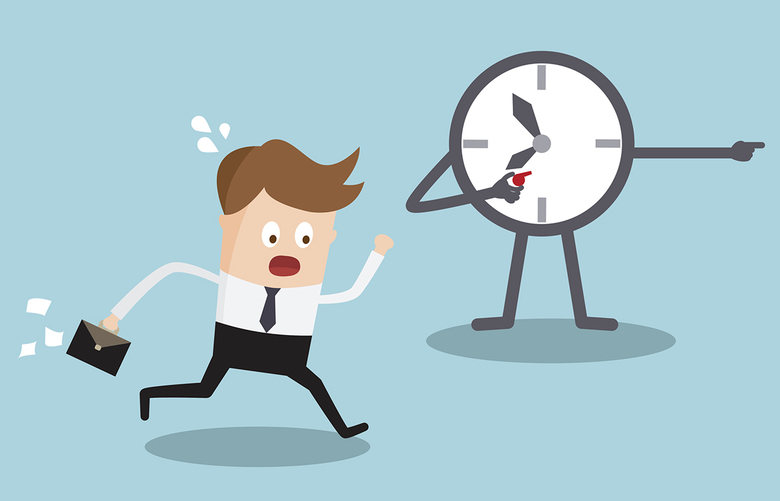 I have to leave early.
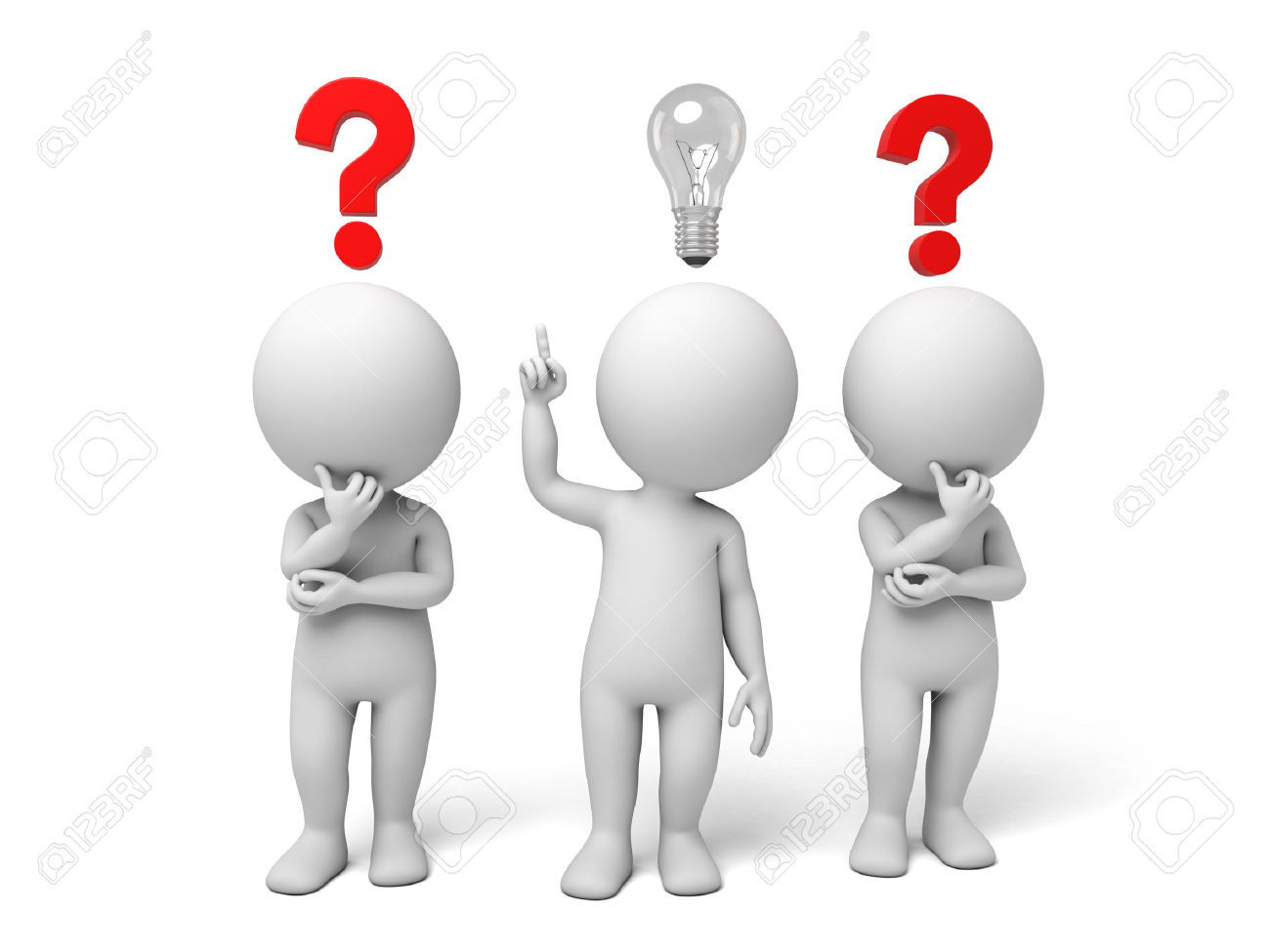 We have to decide right now.
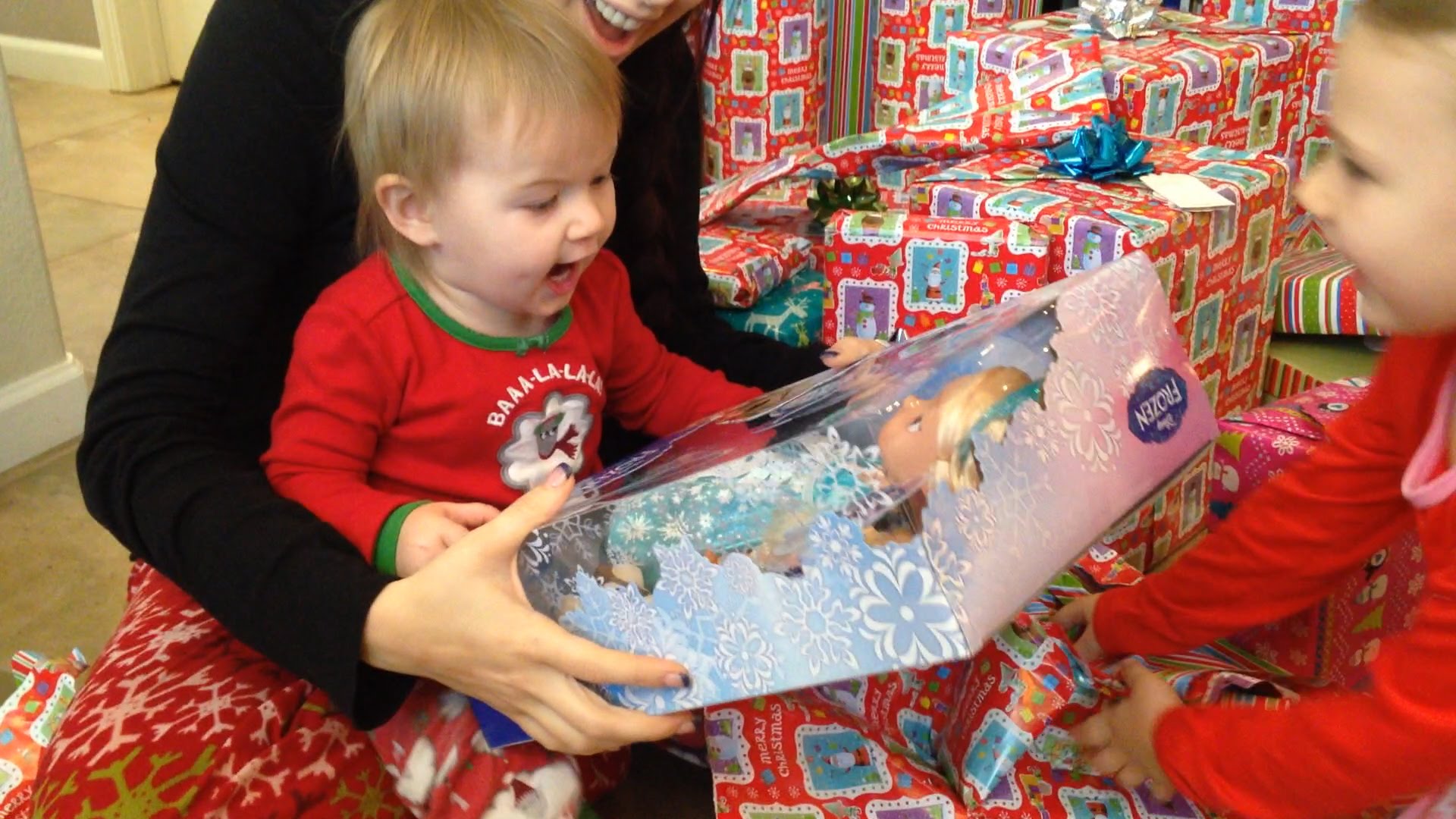 You have to give her a Christmas present .
Situational board game
Use - have to  to answer the given situation.
Are you ready?
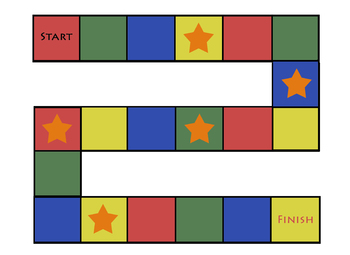 My mom wants to meet my bf.
I am going to my friend’s wedding.
You heared that it will rain tonight.
-Have to Board game
I saw one of my student smoking.
You have never tasted sushi.
Someone left a bag beside your seat.
Your friend drinks 5 bottles of soju everyday.
Skip it. Go down here. Answer this!
Say your answer and Go straight here! Stay for a moment
Your bf  don’t like your outfit today.
You ruined your presentation today.